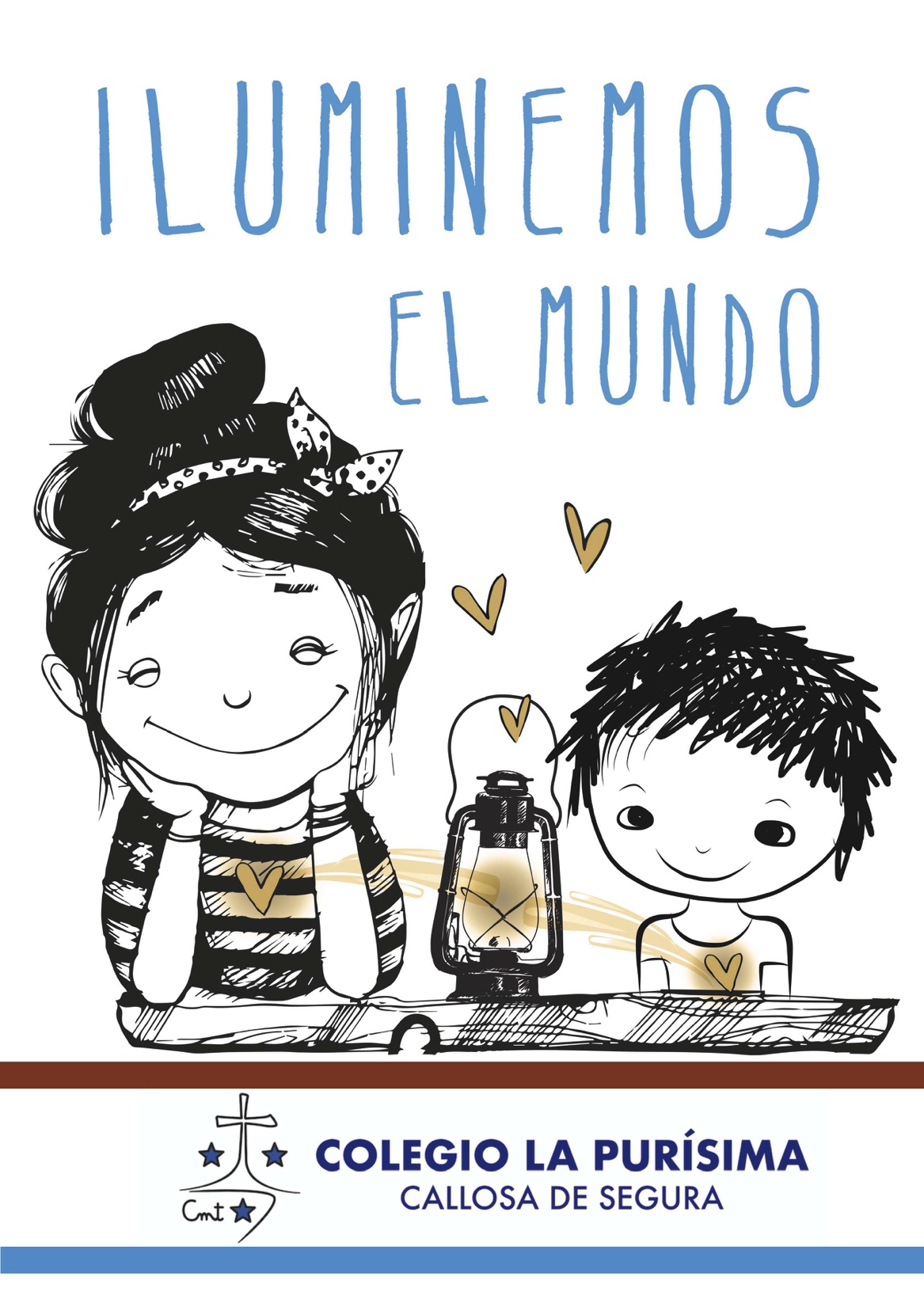 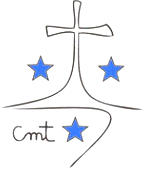 Oración martes 10 de mayo

Curso escolar 2021-2022
El Padre Francisco Palau y el mes de mayo…
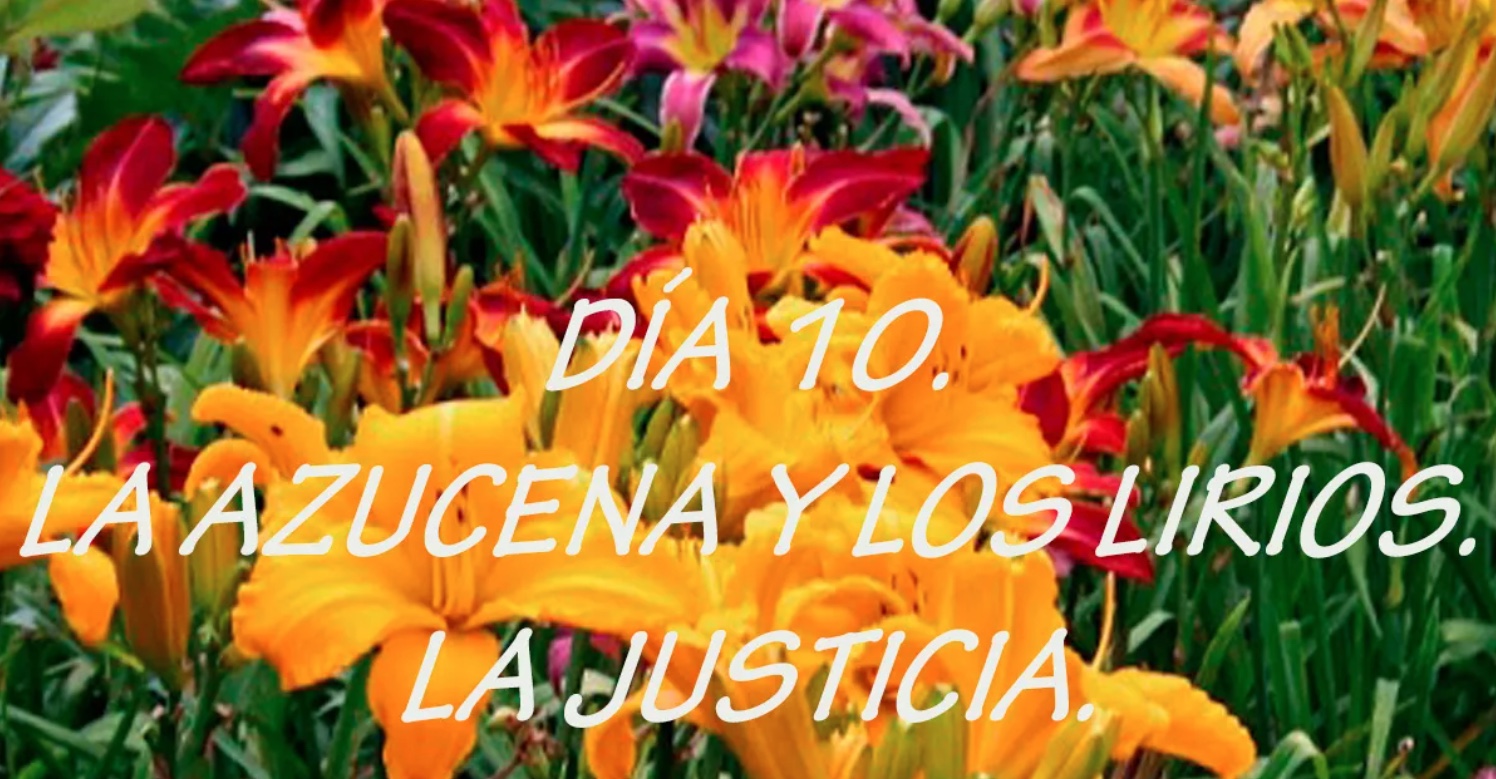 https://cmtpalau.org/wp-content/uploads/2020/05/DIA-10-MM.pdf
Hoy día de San Juan de Ávila
Patrono de los sacerdotes españoles, 
tengamos presente a todos los sacerdotes.
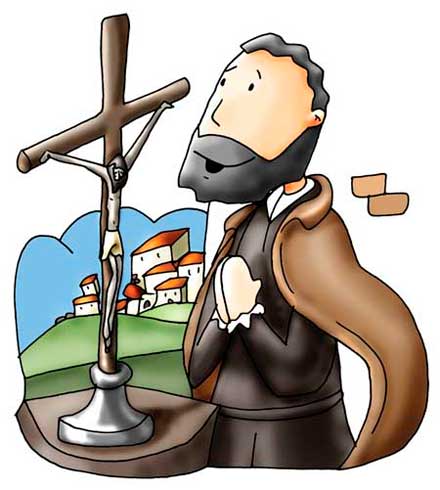 Aquellos que nos bautizaron, 
los que nos dieron la primera comunión, los que nos casarán…
Los que nos han acompañado y los que nos acompañarán. Recemos un Padrenuestro por ellos.